Climate Resiliency WorkgroupClimate Research Needs Prioritization
MARK BENNETT, U.S. GEOLOGICAL SURVEY
CO-CHAIR, STAR CLIMATE RESILIENCY WORKGROUP

JENNIFER DOPKOWSKI, NOAA CHESAPEAKE BAY OFFICE 
CBP CLIMATE RESILIENCY COORDINATOR
December 7, 2018
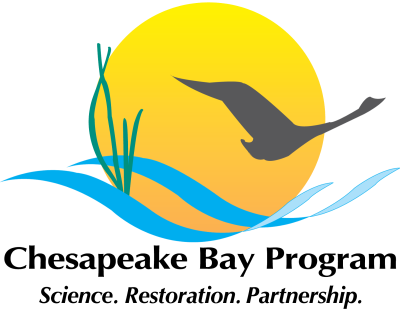 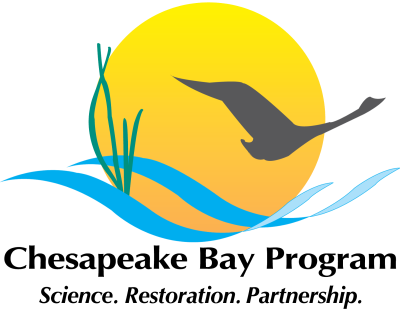 2014 Chesapeake Bay Agreement
CLIMATE RESILIENCY
GOAL: Increase the resiliency of the Chesapeake Bay watershed, including its living resources, habitats, public infrastructure and communities, to withstand adverse impacts from changing environmental and climate conditions.

Monitoring and Assessment Outcome: Continually monitor and assess the trends and likely impacts of changing climatic and sea level conditions on the Chesapeake Bay ecosystem, including the effectiveness of restoration and protection policies, programs and projects.

Adaptation Outcome: Continually pursue, design and construct restoration and protection projects to enhance the resiliency of Bay and aquatic ecosystems from the impacts of coastal erosion, coastal flooding, more intense and more frequent storms and sea level rise.
Climate Resiliency Workgroup
Strategic Review System request
Develop a prioritized list of climate research needs for the Chesapeake Bay Program
Addressing recommendations for BMP Siting and Design data/research needs 
Addressing the need to develop a prioritized list of specific data needs for use by Citizen Science Programs 
During the Management Board discussion, the ask was broadened to asking for STAC involvement in developing a prioritized list of climate research needs for the Chesapeake Bay Program
Climate Resiliency Prioritized List of Climate Research Needs
Based on the Climate Resiliency Workgroup’s (CRWG) previous science prioritizations that have been done over the last few years 

Two rounds of prioritization done by the CRWG
Climate Research Needs
Design and function of BMPs under new climate reality 100 % *
Better understanding of precipitation changes with regards to intensity, annual amounts, seasonal impacts, storm events and stormwater management  56% *
Social Science - human behavior  - implications of the human response (positive and negative) to climate change, flooding, sea level rise as well as motivation and needs of communities to adapt 50%* 
Better Understanding of sea level rise and subsidence impacts in changing climatic conditions 44%*
*percent represents the number of high priority votes received for each topic out of the total number of votes
Climate Research Needs
Green infrastructure performance including increased sediment due to climate change 33%*
Changing Climate Conditions and their impacts on wetlands  19% *
Climate Impacts to key aquatic fish species abundance, life cycle and habitat 13%*
Changing climate conditions and their impacts on SAV 6%*
Changing Climate conditions and their impacts on invasive species 0%*
percent represents the number of high priority votes received for each topic out of the total number of votes
Climate Resiliency Workgroup’s 
request of STAC
Weigh in on prioritization of climate science research needs

Suggest research questions under the broader topics
Questions
Mark Bennett
Director, USGS West Virginia and Virginia Water Science Center
(804) 261- 2643
mrbennet@usgs.gov
Jennifer Dopkowski
Climate Resiliency Coordinator
Chesapeake Bay Program
NOAA Chesapeake Bay Office
(410) 267-5656
Jennifer.Dopkowski@noaa.gov